POTOVANJE V NOVI VEK IN SODOBNOST
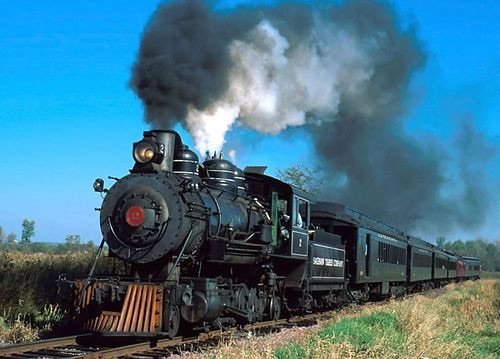 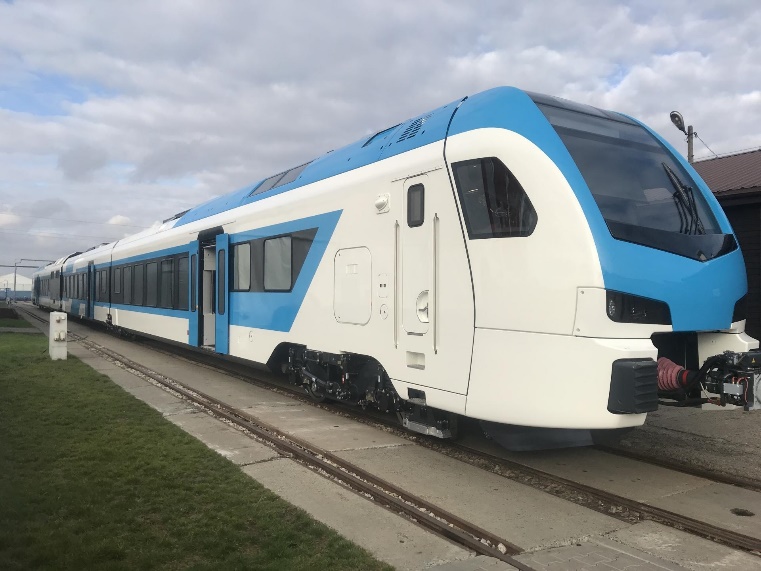 POTOVANJE V NOVI VEK IN SODOBNOST
Po srednjem veku sledi novi vek, ki se začne po odkritju Amerike, približno leta 1500.
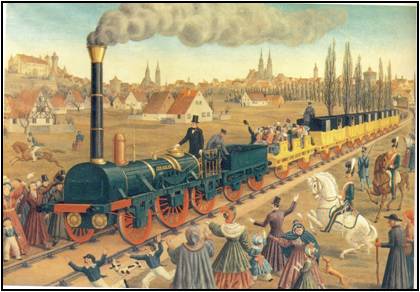 Parna lokomotiva
POTOVANJE V NOVI VEK IN SODOBNOST
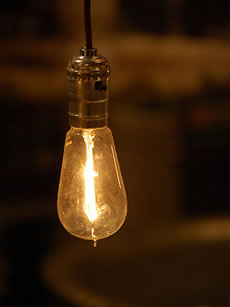 Novosti:
 promet,
 gradnje hiš, 
 širjenje mest,
 prve tovarne,
 industrija,
 parni stroj,
 elektrika,
 elektronika …
POTOVANJE V NOVI VEK IN SODOBNOST
Pomembna iznajdba je bilo tiskanje knjig.
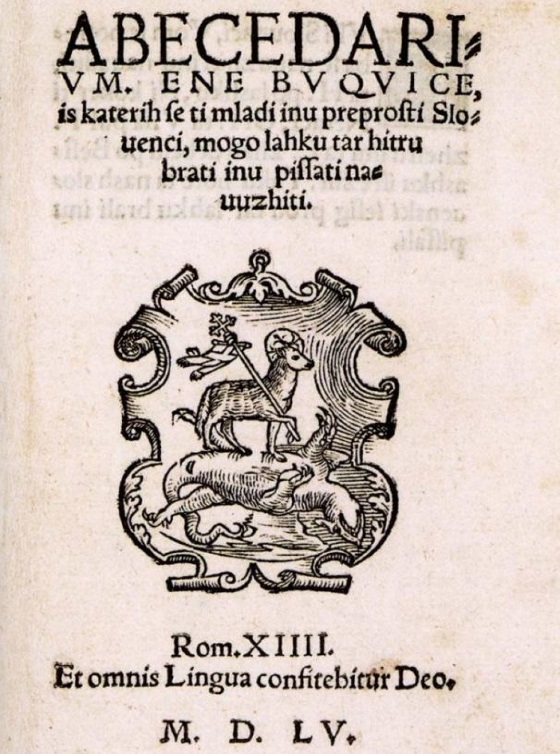 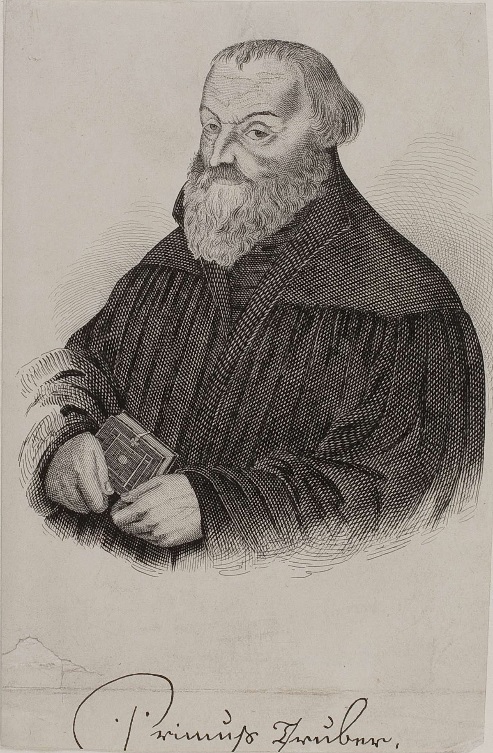 Prvi slovenski tiskani knjigi KATEKIZEM in ABECEDNIK sta izšli leta 1550.  Napisal ju je PRIMOŽ TRUBAR.
Abecednik
Primož Trubar
POTOVANJE V NOVI VEK IN SODOBNOST
Vlak in parnik sta skrajšala razdalje.
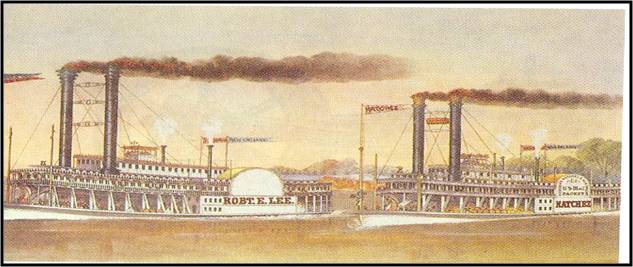 Parnik
POTOVANJE V NOVI VEK IN SODOBNOST
Danes si težko predstavljamo življenje brez televizije, telefona ali računalnika. Vse to nam je omogočila iznajdba elektrike.
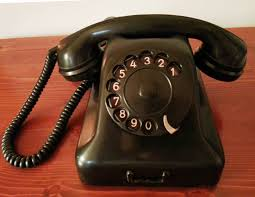 POTOVANJE V NOVI VEK IN SODOBNOST
Vožnja z vlaki, avtomobili in letali je za nas nekaj vsakdanjega.
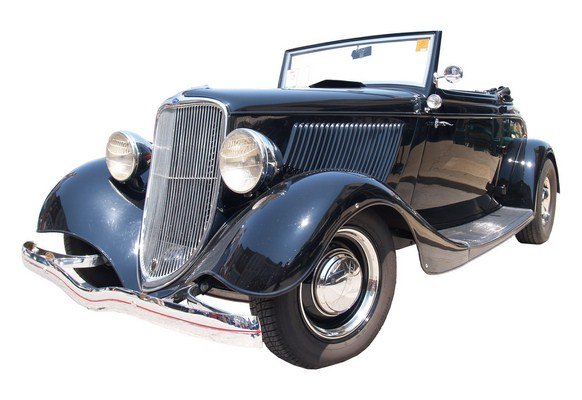 POTOVANJE V NOVI VEK IN SODOBNOST
Navadili smo se tudi na novice od vsepovsod s satelitov, ki krožijo okrog Zemlje.
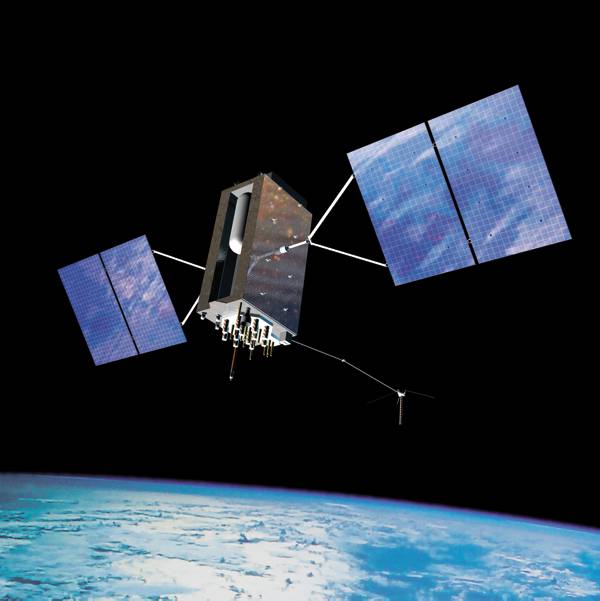 Satelit
POTOVANJE V NOVI VEK IN SODOBNOST
Velik dosežek je bil dosežen na področju medicine: presaditve ledvic, jeter, srca …
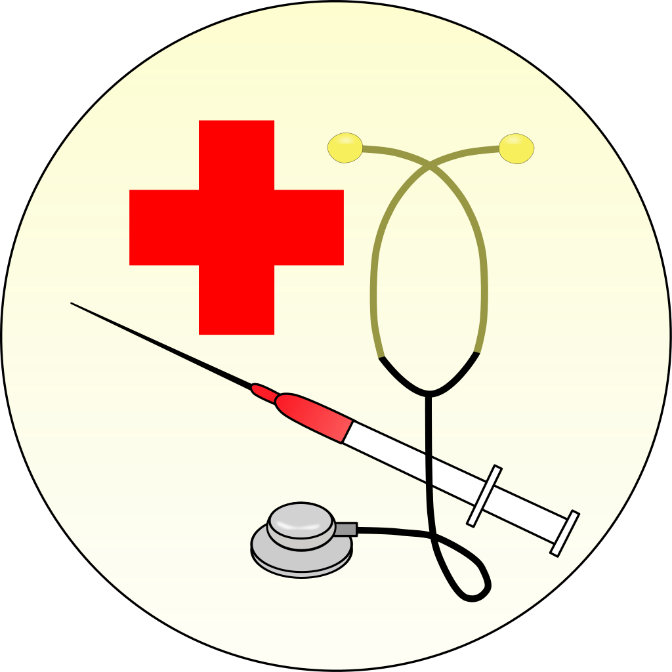 POTOVANJE V NOVI VEK IN SODOBNOST
Ob hitrem napredku lahko pričakujemo še veliko novega. 
Treba pa bo paziti na ohranjanje čistega okolja.
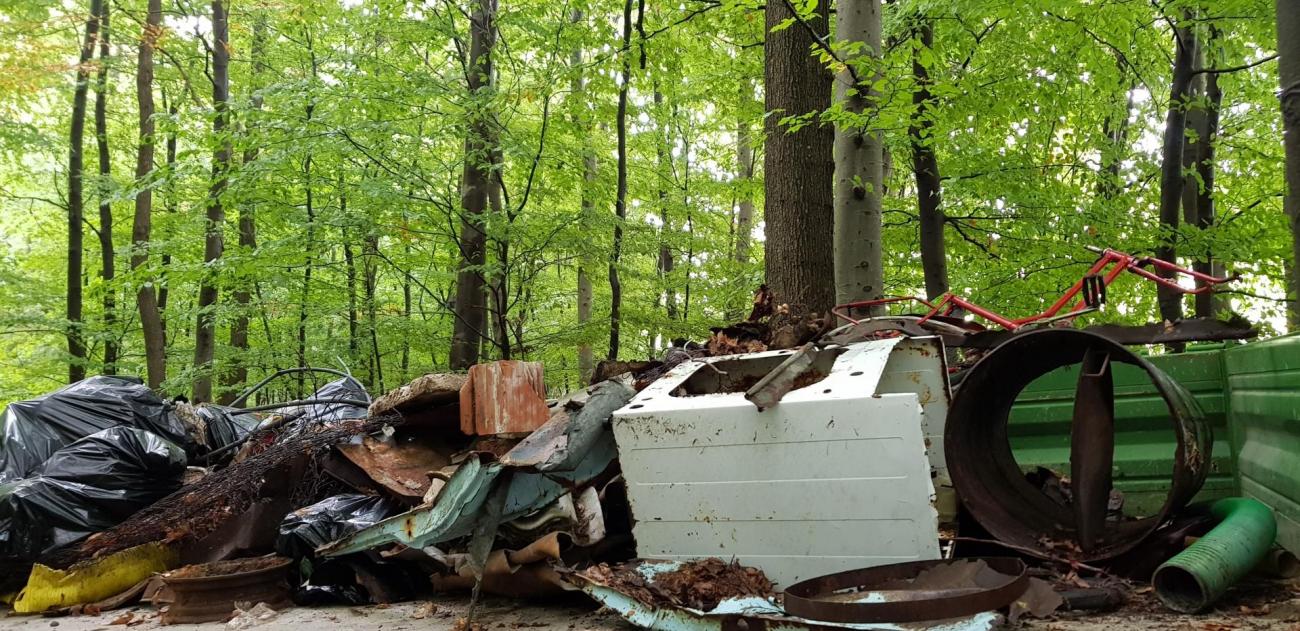 POTOVANJE V NOVI VEK IN SODOBNOST

Novi vek je trajal približno 500 let. Človeštvo je v tem času doživelo velik napredek: tiskanje, parni stroj, tovarne, vlak.
Hitre spremembe so se zgodile zadnjih 100 let: elektrika, telefoni, letala, računalniki …
Tudi v prihodnosti pričakujemo mnoge novosti.
Treba pa bo paziti na ohranjanje čistega okolja.